分数乘法
分数乘法（三）
第2课时
WWW.PPT818.COM
1、在实践活动中，进一步理解分数乘分数的估算方法。
2、熟练掌握分数乘分数的估算方法，并能正确判断积和乘数的大小。
3、运用分数乘分数的知识解决简单的实际问题，体会数学与生活的联系。
【重点】熟练掌握分数乘分数的估算方法，并能正确计算。
【难点】运用分数乘分数的知识解决简单的实际问题，体会数学与生活的联系。
看谁算得又对又快。
两个分数相乘，只要分子乘分子，分母乘分母就可以了。能约分的要约分。
乐乐认为：一个数与分数相乘，积一定小于这个数。你同意吗？举例说明你的想法。
我不同意。
＜ 2
＞2
算一算，并观察这些算式，你发现了什么？
一个数（0除外），乘小于1的数，积小于这个数，乘大于1的数，积大于这个数。
不计算，在（ ）里填上“＞”“＜”或“＝”，并说一说你是怎样想的。
＝
（    ）
（    ）
＞
（    ）
＜
（   ）
＜
=
（    ）
＜
（   ）
一个数（0除外），乘小于1的数，积小于这个数；乘大于1的数，积大于这个数；乘等于1的数，积就等于1。
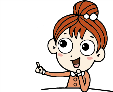 不计算，在（ ）里填上“＞”“＜”或“＝”，并说一说你是怎样想的。
＝
（    ）
＜
（    ）
＞
（    ）
（   ）
＜
=
（    ）
（   ）
=
一个数（0除外），乘小于1的数，积小于这个数；乘大于1的数，积大于这个数；乘等于1的数，积就等于1。
1
不计算，直接在（ ）里填上“＞”“＜”或“＝”。
＝
（    ）
（    ）
＞
（   ）
=
（   ）
＜
（   ）
＞
（    ）
＜
2
(千米）
(千米）
3
答：四年级比三年级多48人。
4
（公顷）
（公顷）
5
一个数（0除外），
乘小于1的数，积小于这个数；
乘大于1的数，积大于这个数；
乘等于1的数，积就等于1。
1
（平方分米）
2
在（ ）里填上“＞”“＜”或“＝”。
（    ）
＜
（    ）
＜
＞
（    ）
（   ）
＜
=
（   ）
＞
（    ）
3
4
因为一个数（0除外），乘小于1的数，积小于这个数。
答：第一天看得多。
5
（吨）
6
180 – 30=150（个）
答：第二天做的零件多。
7
（吨）
8